FACILITIES AVAILABLE AT 
CENTRAL INSTRUMENTAL FACILITY
At 
Bihar Animal  Sciences  University
Patna
Bench Top Flowcytometer
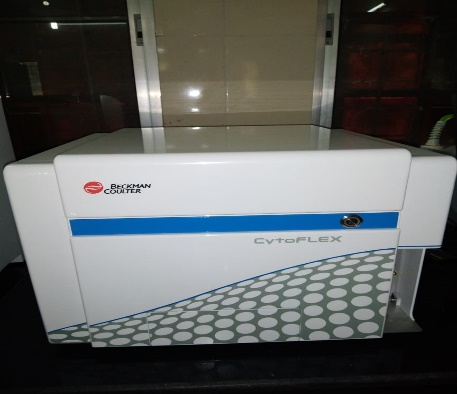 APPLICATION
Blue and red filter
FITC,PE,APC,GFP, ALEXA
Immunophenotyping-Florescence tag antibody/Kit
Apoptosis- Kit- Beckman Coulter/ B.D Biosciences
Necrosis study- Propidium Iodide (PI)- Sigma
Cell cycle and DNA ploidy- Propidium Iodide (PI)- Sigma
Transfection study- GFP
 Stem cell enumeration- Florescence tag antibody
Mitochondrial study- JC-1- Sigma
ROS study- DCFDA- Sigma
Real time PCR
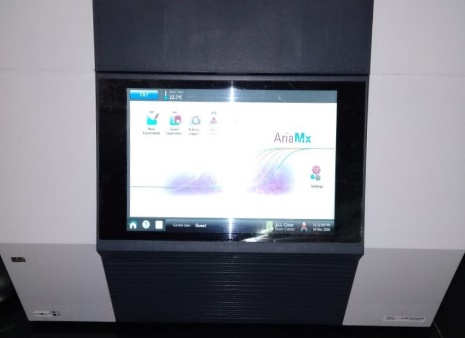 APPLICATION
Gene Expression analysis
     SYBR Green/EVA green- Fermatas/ Agilent/Invitrogen
     Florescence tag Probe- Xceleris
Diagnosis of Infectious Diseases
      Florescence tag Probe- Xceleris
Inverted Microscope
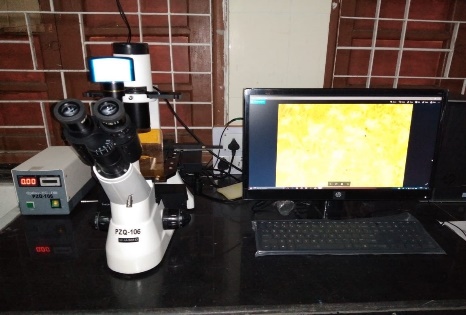 APPLICATION
Transfection study-Florescence tag antibody
Immunohistochemistry-Florescence tag antibody
Cell culture Study
Nano Spectrophotometer
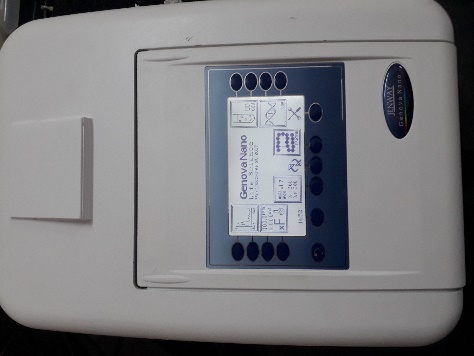 APPLICATION
Concertation of DNA/RNA
Purity of DNA/RNA
Refrigerated Centrifuge
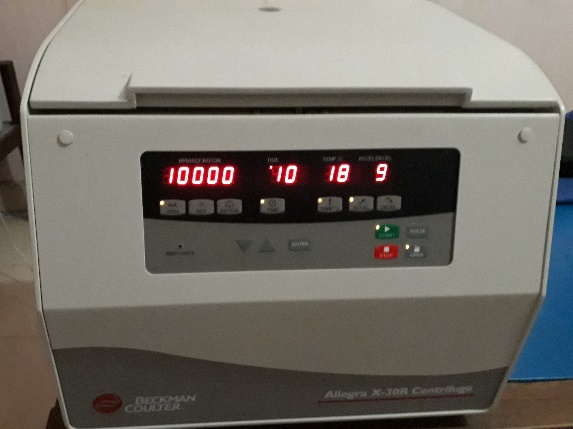 APPLICATION
1.5 ml rotor
15 ml rotor
50 ml rotor
Speed 17000rpm
DNAI solation- Kit- Fermatas/ Invitrogen 
RNA Isolation- Trizol- Sigma
Kit- Fermatas/ Invitrogen
Refrigerated and heating water bath
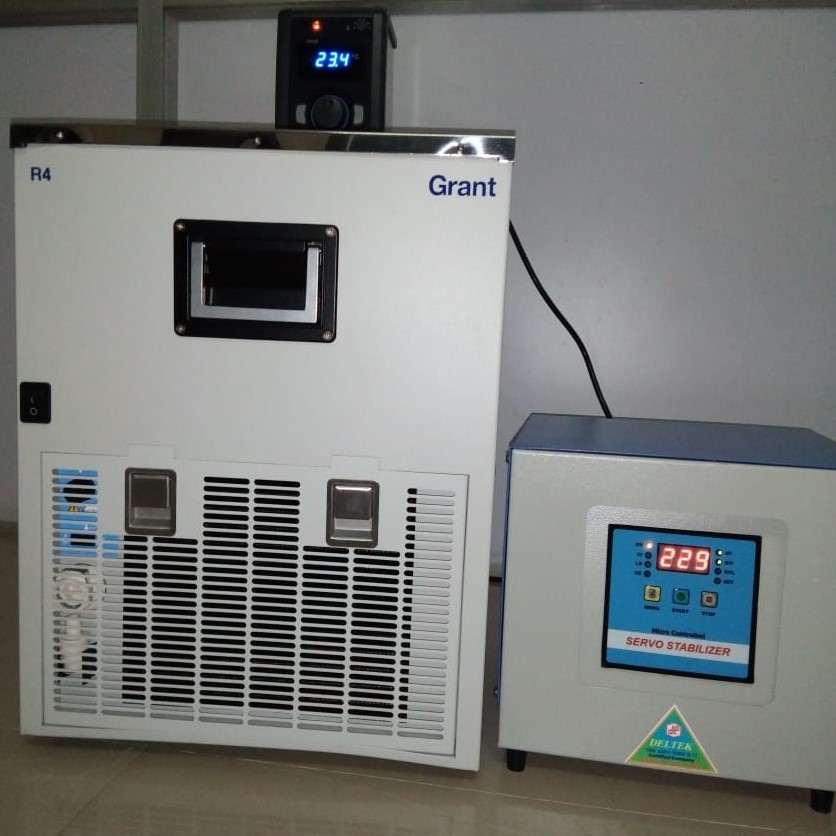 APPLICATION
Used between 4 to 100 degree C
Transformation
Ligation reaction- Ligase- Fermatas/ NEB
Restriction digestion- Restriction enzyme- Fermatas/ NEB
-80˚C Upright ultra low deep freezer
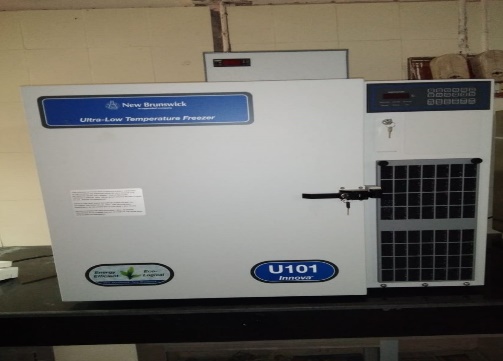 APPLICATION
Long term Storage of sample
-20˚C Upright Freezer
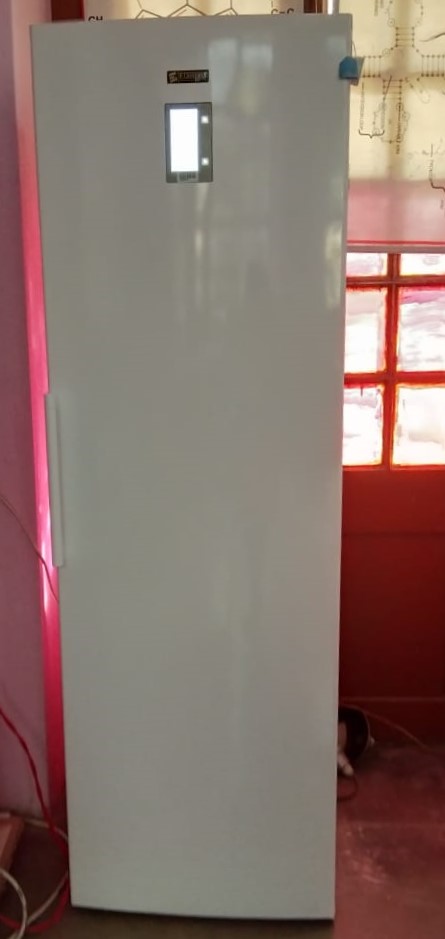 APPLICATION
Storage of sample
Storage of Reagent /Kit
Electroporator
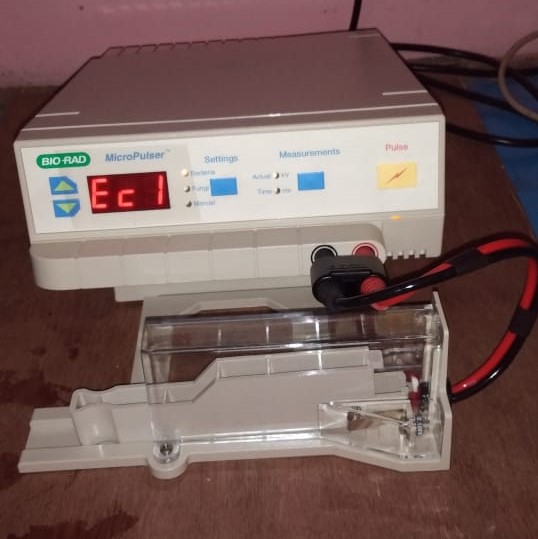 APPLICATION
High efficacy Transformation
Bacterial genome editing 
Cuvette- Bio-Rad
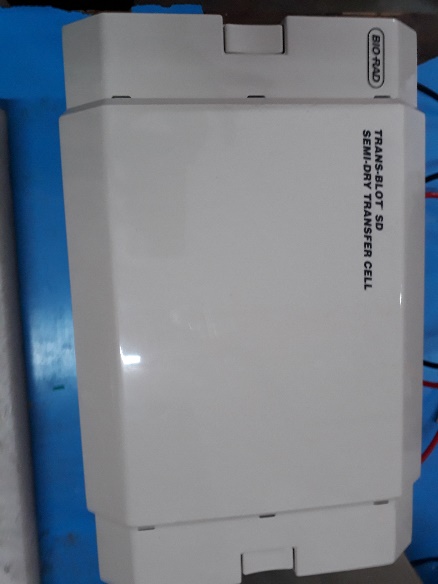 Semi dry blot apparatus
APPLICATION
Western Blotting
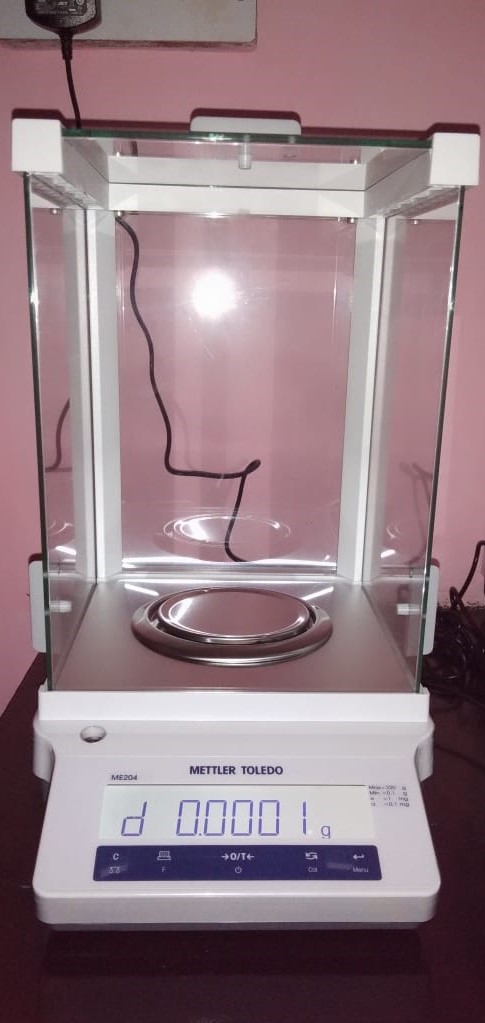 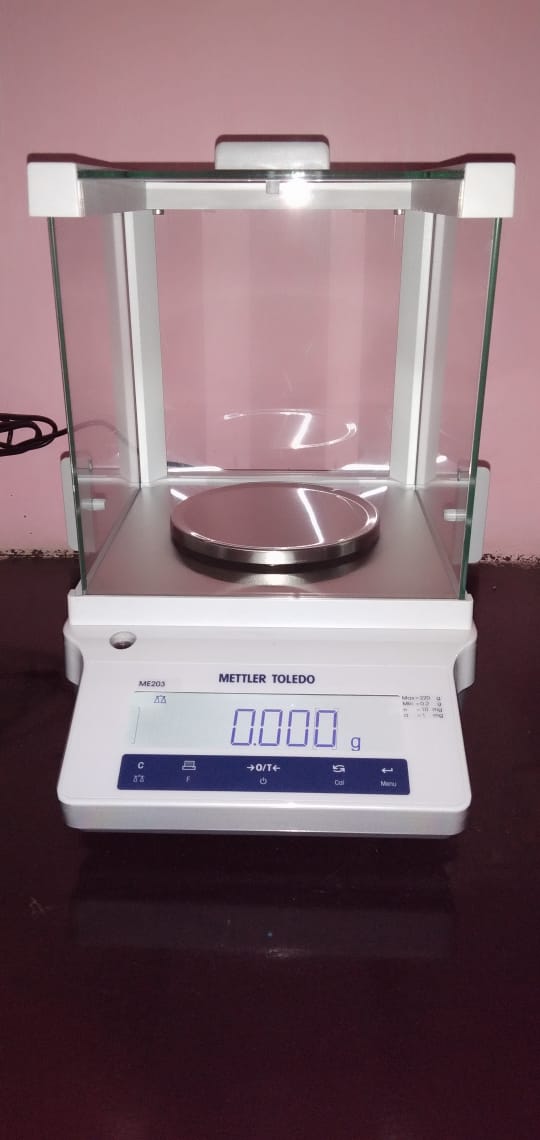 Precision balance
Analytical Balance
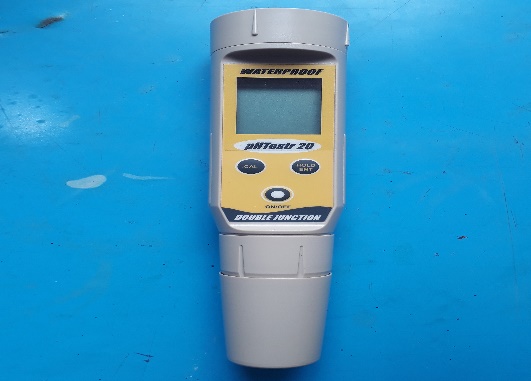 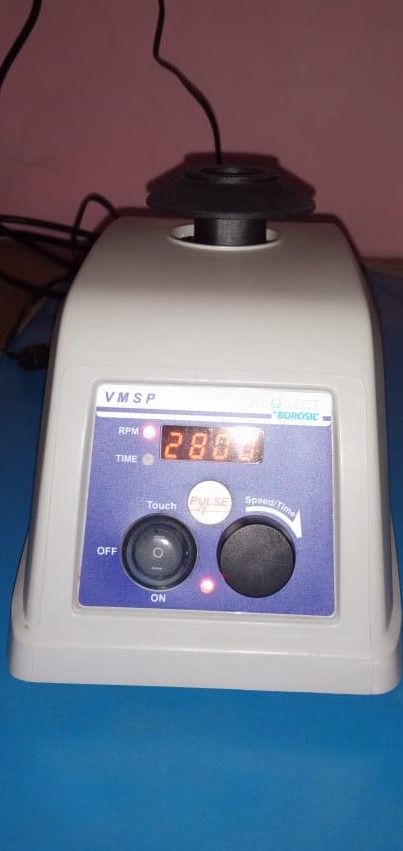 Vortex
Portable pH meter
Binocular Microscope
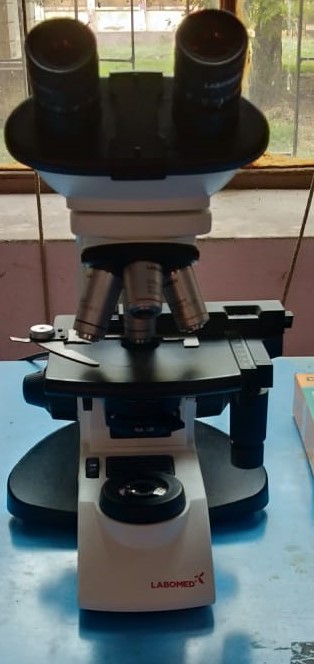 Serum Repository
Department of Biochemistry mentioning the serum repository obtained from VCC
Planning of research
Practical Utility of Equipment
DNA/ RNA Isolation
Cloning
Expression of protein
SDS PAGE
Western Blotting
FACS Analysis
Expression analysis by real time PCR
Immunohistochemistry
Bacterial genome editing 
Storage of samples